Ауылшаруашылық өнімдерін алудағы микробиологияның маңызы
5 ЛЕКЦИЯ
Микробиологиялық  өнеркəсіптің  негізгі  технологиялық  сатысы  микроорганизмдерді дақылдау болып табылатын өндіріс.
Микробиологиялық өнеркəсіпті технологиялық белгілері бойынша екі топқа бөледі:
1) көп тоннажды өндіріс
2) аз тоннажды өндіріс
Көп	тоннажды	өндіріс
Көп	тоннажды	өндіріс   –	оның	өнімдері	органикалық	қышқылдар,	спирттер, микробтық биомасса болып табылады. Олардың негізгі  белгілері терең, яғни суспензиялық өсіру, ал қоректік орта компоненттері қанттар, спирттер, мұнайдың көмірсутектері көптеген микроорганиздердің   өсуін  тежейтін  концетрацияда   болады,  кейбір  жағдайда   аэрацияны қажет  етпейтін  анаэробтар  жəне  т.б.  қолданылады.  Мұндай  жағдайлар  биотехнологиялық процестерді   бөгде  микрофлорадан   сақтауды   жəне   көп   мөлшердегі   сұйықтықты   мұқият заласыздандыруды,   ауаны   терең   тазалау   мен   қоңдырғыларды   гермитизациялау   сияқты талаптарды орындаудың қажеттілігін жояды.
.
Ал, көп тоннажды өндірістің негізгі ерекшеліктерінің бірі - өнімді бөліп алу сатысының қарапайымдылығы,	оларды	сұйық	түрде	өндіреді	жəне	өнімдердің	термотөзімділігіне байланысты жылумен кептіруге болады
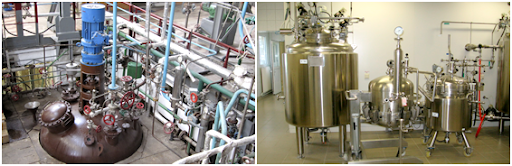 Аз  тоннажды  өндіріс
Аз  тоннажды  өндіріс  жоғары  физиологиялық  активтілікке  ие (витамин,  ферменттер) күрделі	құрылымды	заттар	мен	бактериялық	препараттар	алумен	байланысты микробиологиялық синтез. Аз тоннажды өндірісте микроорганизмдерді терең дақылдау əдісі пайдаланады,  сондықтан  қолданылатын  қоректік  орталарды,  қоспаларды,  аэрацияланатын ауаны  заласыздандыру,  жұмыс  орындарының  гермитизациялануы  жоғары  талаптарға  сай орындалуы  қажет.  Соңғы  өнімді  бөліп  алу  жəне  тазалау  бірнеше  күрделі  операциялардан тұрады.
Микробиологиялық процестер халық шаруашылығының əр түрлі салаларында кең пайдаланылады. Биологиялық жəне инженерлік ғылымдардың жетістіктері бірқатар тағамдық жəне жемдік өнімдердің, дəрі-дəрмектердің, органикалық заттардың микробиологиялық өндірістерінің өндіріс қарқынын жоғарылатуға мүмкіндік тудырады. Биотехнологияның жетістіктері микробиологиялық өндірісті, атап айтқанда жемдік ақуыз, аминоқышқылдар, ферменттер, дəрумендер, антибиотиктер, өсімдіктердің биологиялық қорғану тəсілдері жəне бактериялы тыңайтқыштар өндірістерін үдемелі екпінмен дамытуға мүмкіндік береді.
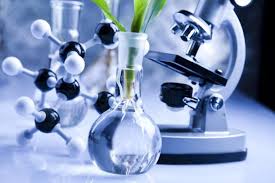 Қазір микроорганизмнің табиғи штамдарын таңдап алғаннан кейін бактериалды азот тыңайтқышын биопестицидтер есебінде микробты биомасса өндірісі үшін қолданылады.Тамақ өнімдері өндірісінде және халық шаруашылығының басқа салаларында қолданылады. Бірақ, өндірістік микроорганизмдердің негізгі контингентті  болып жасанды селектирленген штамдар саналады. Демек, өндірісте штамның үш түрі қоданылады: табиғи штамдар, жасанды немесе табиғи жақсысын таңдаған, индуцирленген мутация нәтижесінде гендік және клеткалық инженерия әдісінің нәтижесінде алынған штамм культурасы.
 Микроорганизм продуцентін кеңінен қолданып әртүрлі өнімнің, бағалы биожасанды қасиетті игертін өмір сүруге қабілеттілігін алдымен өнімділігі жоғарғы штамм алу. Мұның шешімін микробиологпен тығыз байланысқан генетикпен, сондай-ақ гендік инженерия әдісін меңгерген мамандар шешеді. Қойылған қасиетімен микроорганизмдер өндірісі үшін ген инженериясының арқасында құруға мүмкіндік бар. Демек бұл микроорганизмді қолдану аумағын кеңейтеді.
Микробиологиялық синтездің өнімдерін 3 түрге бөледі:
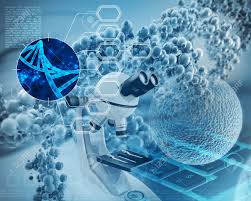 1.	Негізгі	активті	компоненті	ретінде	тіршілік	етуге	қабілетті,	тірі микроорганизмдерден  тұратын  биологиялық  препараттар  (өсімдіктерді  қорғайтын  заттар, бактериялық тыңайтқыштар, ұйытқылар т.б.).
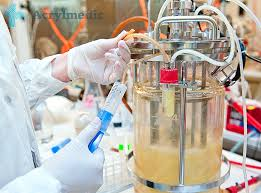 2.	Инактивирленген	клеткалар	жəне	олардың	өңделген	өнімдерінен	құрылған биологиялық препараттар (азықтық ашытқылар, саңырауқұлақтың мицелиялары).
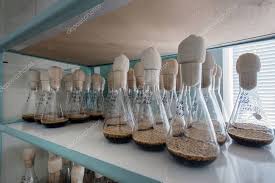 3.  Микроорганизмдер  метаболизмінің  тазаланған  өнімдері   негізіндегі  биологиялық препараттар (витаминдер, аминқышқылдар, ферменттер, антибиотиктер т.б.).
-   молекулалық   массасы  10000-нан   бірнеше  миллионға   дейін   үлкен   молекулалы   заттар
(ферменттер, полисахаридтер жəне т.б.).
-   бірінші   реттік   метаболиттер,   яғни   микроорганизмдер   өсуі   үшін   қажетті   қосылыстар
(аминқышқылдар, витаминдер, пуринді жəне пиримидинді нуклеотидтер жəне т.б.).
-   екінші   реттік   метаболиттер,   яғни   микроорганизмдердің   өсуіне   қажетсіз   қосылыстар
(антибиотиктер, токсиндер, алкалоидтар).
Бұл өнімдерді химиялық табиғатына жəне өндіруші (продуцент) микробтық клеткалар үшін мəніне байланысты 3 топқа бөледі:
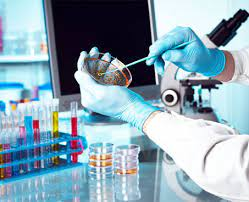 Бірінші  жəне  екінші  реттік  метаболиттердің  молекулалық  массасы 1500  дальтоннан аспайды.
ТМД  елдерінде  жемдік  азық  ретінде  ағаш  гидролизаты  жəне  мұнай  көмірсутегілері негізінде	микробтық	белокты	көп	тоннажды	өндіру	өндірісі	құрылған.	Өндірістегі ашытқылардың  бір  жылдық  өнімі 1  млн  тоннаға  тең.  Бұл  өнімде  шамамен 20  млн  тонна аралас жемдік азықты жəне тауық шаруашылығы мен шошқа шаруашылығында қосымша 1 млн.   тонна   етті   белокпен   байытуға   мүмкіндік   беретін  60%-ға   жуық   протеин   болады. Сонымен,  бірге  көптеген  витаминдер,  амин  қышқылдар  –  лизин,  активтендіретін  жəне антибактериялық  əсері  бар  микробиологиялық  препараттар,  бактериялық  тыңайтқыштар, ферментті препараттарды өндіру жолға қойылған.
Продуцент                                                           Өнім
 
Ашытқы
Clostridium acetobutylicum                          Ацетон, бутанол                      
Cl. Thermohydrosulfuricum                          Этанол, сірке, сүт қышқылы
Cl. Auranticum                                              Изопропанол
 
 Cl. Thermoacticum                                        Сірке қышқылы,
Cl. Propionicum                                              Пропион, акрил қышқылы
Xanthomonas campestris                                Полисахаридтер
Zymjmjnas mobilis                                         Этанол, сорбит,
                                                                        глюконовая  кислота, леван  
 
Saccharomyces cerevisiae                                                 Этанол, глицерин
Kluyveromyces flagilis                                    Этанол
Kl.Laktis                                                          Этанол
Schizosaccharomycts pombe                            Этанол
Candida lipolytica                                            Лимон, изолимон,  
                                                                        Пирожүзім қышқылы
Өндірістің биосинтезі  үшін  микроорганизмдердің кейбір топтары  төменде келтірілген
Бактерия
 
Aerobakter aerogenes                                    2,3 – бутандиол
Bacillus polumuxa                                         2,3 – бутандиол
Lactobacillus deldrueckii                               Молочная кислота
Acetobakter curvum                                      Уксусная кислота
Микромицеттер  (зең саңырауқұлақтар )
 
Aspergillus niger                                         Лимон, щавел қышқылы
As. Terreus                                                  Итакон  қышқылы
As. Oryzae                                                   Фермент препараты (амилаза)
As. Awamori                                                Фермент препараты (пектиназа)
Yarrovia lipolytika                                       Фермент препараты (липаза)
Воробьевтің  қойған талабы бойынша өнім алуға арналған штамм келесі талапқа сәйкес болады:
Микроорганизм продуцентін кеңінен қолданып әртүрлі өнімнің, бағалы биожасанды қасиетті игертін өмір сүруге қабілеттілігін алдымен өнімділігі жоғарғы штамм алу
Мұның шешімін микробиологпен тығыз байланысқан генетикпен, сондай-ақ гендік инженерия әдісін меңгерген мамандар шешеді. Қойылған қасиетімен микроорганизмдер өндірісі үшін ген инженериясының арқасында құруға мүмкіндік бар. Демек бұл микроорганизмді қолдану аумағын кеңейтеді.
Өндірістің маңызды өнімі өмір сүруге қабілетті микроорганизмді, оның табиғаты бойынша микроб жасушасы үшін негізгі үш топқа бөледі:
1. Ірі молекулалар (ферменттер, молекулярлық массасы 10 мыңнан  
    бірнеше миллионға дейін жеттетін полисахаридтер);
2. Біріншілік метаболиттер (өсуге арналған қажет микроорганизмдер, 
    қосылыстар, аминқышқылдары, пурин және пиримидинді
   нуклеотидтер, витаминдер);
3. Екіншілік метаболиттер (өсуге арналған қажет емес микроорганизмдер, қосылыстар, антибиотиктер, токсиндер, алкалоидтар, өсімдіктің өсу  факторы);
Біріншілік және екіншілік метаболиттер, микроб тектес ферментпен салыстырғанда молекулярлық массасы 1,5 мыңнан төмен болады.
Биологиялық активтілігін бұл заттар әр түрлі көрсетеді: адам және жануарлардың қажеттілігін қанағаттандырады, микроорганизмдермен байланысқа түседі, әр түрлі органикалық субстраттардың ыдырауына қатысады. Сонымен қатар кейбір амин қышқылдары химиялық синтез негізінде әрмен  қарай  өзгеріске ұшыруға  шикізат ретінде қолданылады.
Микробты синтез өнімдері өндірістік кәсіпорынның рентабельды аумағы болу үшін қоректік ортада микробтық клетка түрінде бөлінуі керек және микроорганизмдердің культивирленуіне қажет шикізат және энергетикалық шығыны ақталатын мөлшерде қоректік ортада  жиналуы керек, сонымен қатар әрмен қарай қолдануға арналған қажетті өнімді бөліп алады. Көптеген жағдайларда сол немесе басқа өнімді микробиологиялық әдіспен алуды таңдау барысында басқа әдіспен алу шектелген, ең біріншісі – химиялық синтездеу жолымен алу. Көптеген антибиотиктер, ферменттер, биологиялық активтік заттар, пуриндік нуклеотидтер, токсиндер, өсімдіктердің өсу факторларын қазіргі уақытта көп сатылы химиялық синтез немесе 1-2 сатылы ферментативті синтез және күрделі және табылуы қиын шикізаттарға негізделген күрделі процестерге қарағанда, микроорганизмдерді алуда оңай табылатын және арзан штикізаттан алған жөн.
Бірақта талапқа сәйкес микроорганизмдердің табиғи штамдары, қоректік ортада бөлінуге және жиналуға қабілетсіз, яғни оның бағасы төмен және халық шаруашылығы мен медицинаға қажет өндіріс көлемін қамтамасыз ете алатын қажетті өнім мөлшерін продуцирлей алмайды. Кейбір микроорганизмдер топтарының табиғи штамдары (жетілмеген саңырауқұлақтар, актиномицеттер, бациллалар) қоршаған ортаға антибиотиктердің токсиндердің немесе гидролитикалық ферменттердің азырақ мөлшерін бөлуге қабілетті. Біріншілік метаболиттер микроорганизмдер сияқты мол мөлшерде бөлінбейді. Осы ережеден басқа, глутамин қышқылын табиғи штаммнан бөліп алу (глутамин – продуцирлеуші коринебактериялар деп аталатын) – басқа өнім амин қышқылдарында  таралмайды.
Селекционер осы мақсатта – микроорганизмдердің табиғи қабілетін күшейтіп қана қоймай , белгілі затты продуцирлейді (антибиотик, фермент т.б.) бірақ көп жағдайларда және продуцентті құруда «жаңадан» жабайы типті штамнан(мысалы,аминқышқылы) затты синтездеуге қабілетті. Микроорганизмнің сол затының немесе өнімінің деңгейін жоғарылату – бұл селекционердің тікелей жұмысы, микробиологиялық өндірісті интенсификациялаудың тиімді әдісі болып қосымша қорды қажет етпеуімен қорытындыланады. Мұны шешу, белгілі бір затты продуцирлеуге және синтездеудегі микроорганизмнің табиғи қабілетін дамытуға жетелейтін табиғи штамдағы мутациясының тұқым қуалаушылығының өзгеруімен алу болып табылады. Сондай-ақ затты синтездеудің жаңа әдісінің пайда болуымен байланысты.